Data Structure Lower Boundsin the Cell Probe ModelKasper Green LarsenAarhus University
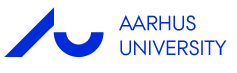 [Speaker Notes: Will focus on 3d!]
Static Data Structures
Part I
[Speaker Notes: Overlay poly, telefon]
Static Data Structures
Goal: Represent a set of input data, such that queries about the data can be answered efficiently.

Example:
Represent the road network of Denmark (data), such that, given two cities (query), one can compute the distance between them (along shortest path).
Dist(A,C) is:
1+3+3=7
Data Structure 1:
Query time: 1
Space: n2

Data Structure 2:
Query time: nlgn+m
Space: m+n
Data Structure 1:
Precompute and store all answers in table.

Data Structure 2:
Store graph. Run Dijkstra’s when given query.
2
3
F
C
E
15
3
B
2
1
2
4
A
D
[Speaker Notes: Overlay poly, telefon]
Lower Bounds
Static Data Structures:
Tradeoffs between query time and space.
Obvious question: 
Can the problem be solved more efficiently?

Lower Bounds: 
Goal: Show achieved tradeoff is best possible, that is:
There cannot exist a better data structure.
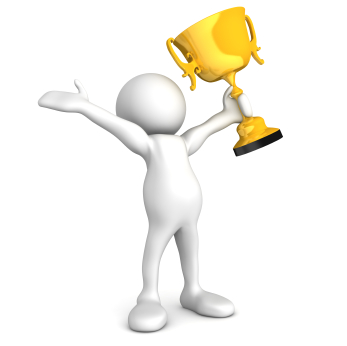 [Speaker Notes: Overlay poly, telefon]
This Lecture
The following question:
How do we prove lower bounds for static data structures?

To answer this:
We first need a model of what a data structure can do.
[Speaker Notes: Overlay poly, telefon]
A Model
What do we want from our lower bounds?
They must apply to PCs/MACs/SmartPhones etc.:





They must apply regardless of programming language:
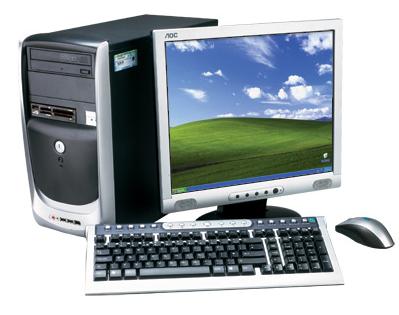 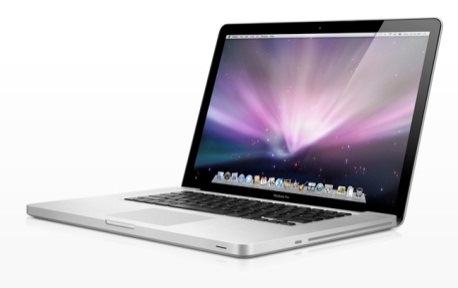 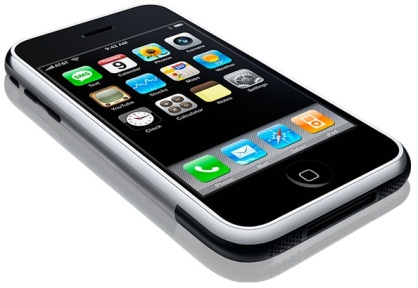 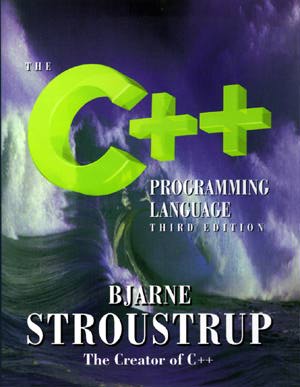 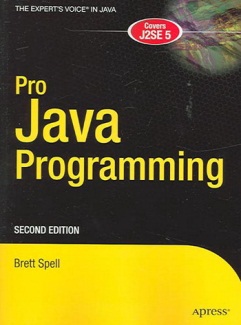 [Speaker Notes: Overlay poly, telefon]
A Model
What is common to all these computational devices?




Instructions are executed by a CPU.
The CPU must access memory (RAM).
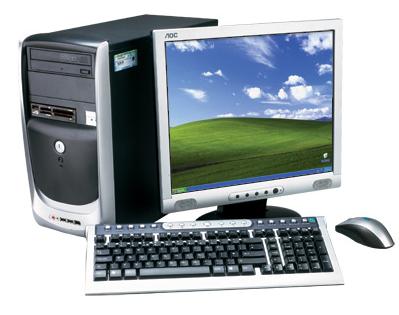 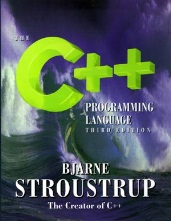 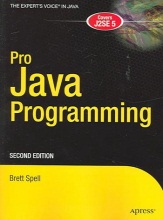 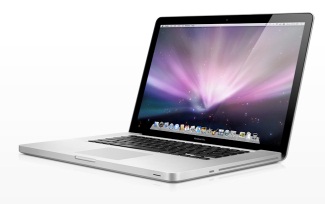 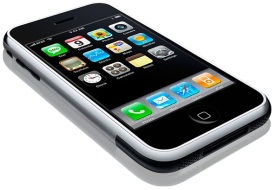 Memory Access
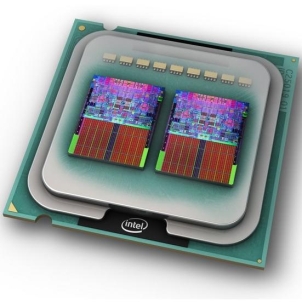 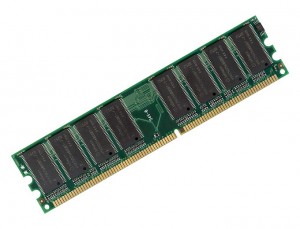 [Speaker Notes: Overlay poly, telefon]
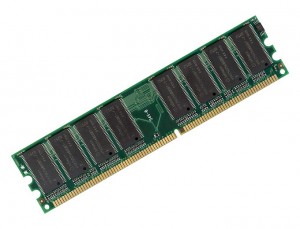 A Model
What is the memory (RAM)?
A set of S memory cells.
Each stores w bits. Each has an address amongst 1,…,S.
We assume w≈max{lgS,lgn}:
A cell can address any input object or other cell (can store a pointer). 
In practice, we have w=32, or 64. Can address any other RAM cell.
[Speaker Notes: Overlay poly, telefon]
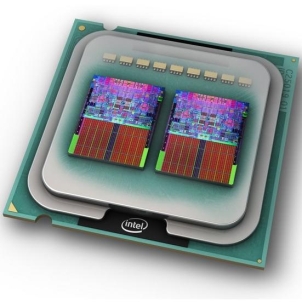 A Model
What can a CPU do?
Varies a lot between different architectures:



	
Common: First CPU reads RAM cells into registers.
It takes at least one clock-cycle to access a cell.
Then: CPU executes instructions on registers.
Sum, Multiplication, Bitwise AND, OR, XOR, etc.
Comparisons: =0, x>y, x<0, etc.
What do we want from our lower bounds?
They should not depend on the instruction set!
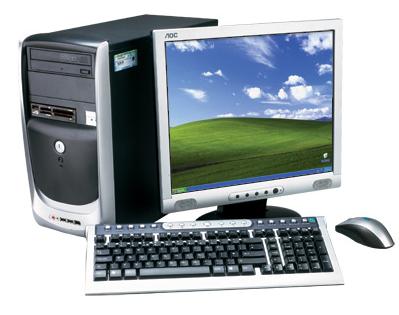 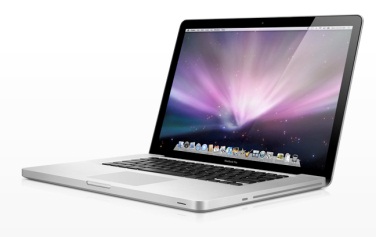 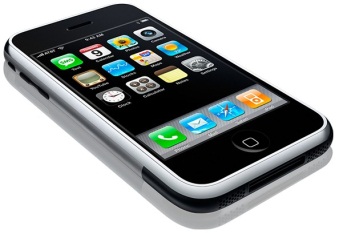 Any!
[Speaker Notes: Overlay poly, telefon]
The Cell Probe Model
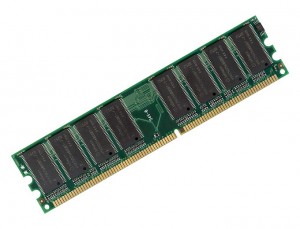 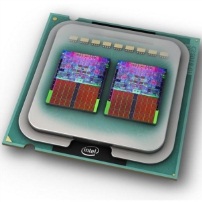 A static data structure is:
A collection of S memory cells.
Each cell stores w≈max{lgS,lgn} bits, and has an address amongst 1,…,S. 
The contents of the cells encodes the input data.

Queries:
Read up to t memory cells and announce answer based on contents (Enough registers to remember everything).
Cell read at each step may depend arbitrarily on the query and the contents of the previously read cells.
[Speaker Notes: Overlay poly, telefon]
The Cell Probe Model
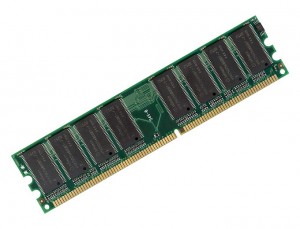 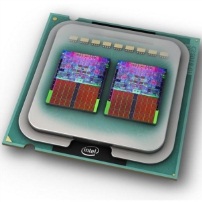 Queries:
Read up to t memory cells and announce answer based on contents (Enough registers to remember everything).
Cell read at each step may depend arbitrarily on the query and the contents of the previously read cells.

Formally: Depth-t decision tree for each query.
Internal nodes: annotated with cell addresses.
av
Edges: annotated with cell contents.
00
11
01
10
al
ai
aj
ak
Leaf nodes: annotated with query answers.
8km
[Speaker Notes: Overlay poly, telefon]
The Cell Probe Model
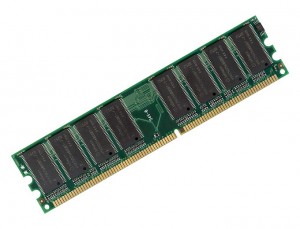 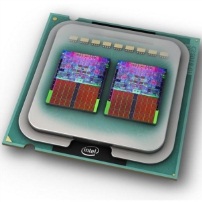 Queries:
Read up to t memory cells and announce answer based on contents (Enough registers to remember everything).
Cell read at each step may depend arbitrarily on the query and the contents of the previously read cells.

Formally: Depth-t decision tree for each query.
Query Algorithm: 
Start at root.
Internal node v:
-Read cell of addr. av
-Descent into child along edge matching cell contents.
Leaf:
-Return answer
av
00
11
01
10
al
ai
aj
ak
8km
[Speaker Notes: Overlay poly, telefon]
The Cell Probe Model
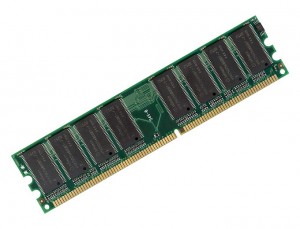 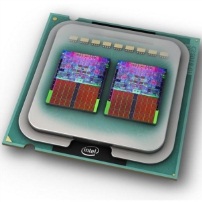 Queries:
Read up to t memory cells and announce answer based on contents (Enough registers to remember everything).
Cell read at each step may depend arbitrarily on the query and the contents of the previously read cells.

Formally: Depth-t decision tree for each query.
q4
q2
q3
q1
[Speaker Notes: Overlay poly, telefon]
The Cell Probe Model
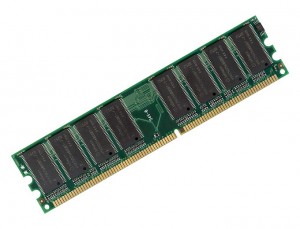 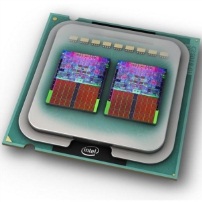 The cell probe model [Yao’81]:
Clean model.
We lower bound the number of memory accesses, therefore also the number of clock-cycles needed.
We assume the computer can perform arbitrary instructions on the cells.
Lower bounds thus apply to all our computational devices:
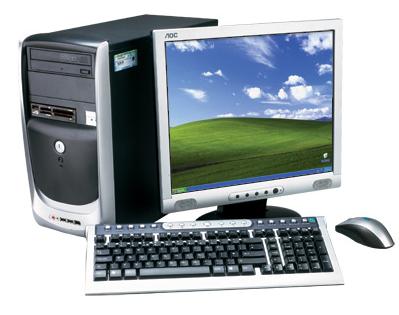 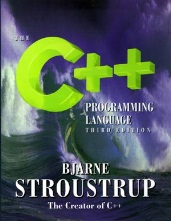 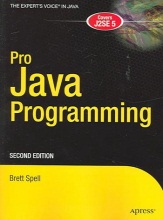 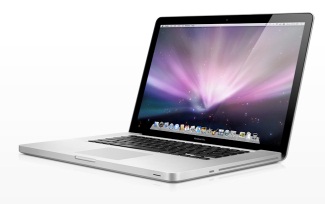 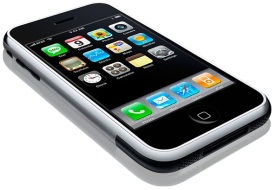 [Speaker Notes: Overlay poly, telefon]
This Lecture
The following question:
How do we prove lower bounds for static data structures in the cell probe model?
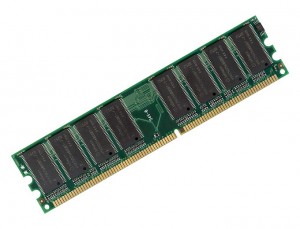 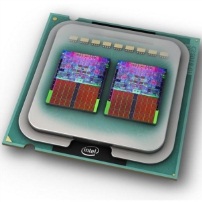 [Speaker Notes: Overlay poly, telefon]
Time Line Static Lower Bounds
Highest query time lower bounds.
Assume linear space, nc queries for c=O(1) and w=Θ(lgn).

1995: Miltersen:
	t ≥ c.
[Speaker Notes: Overlay poly, telefon]
Communication Complexity
Static Lower Bounds [Miltersen‘95]:
Reduction to communication game:







Bob receives road network (data).
Alice receives two cities (query).
Goal: Compute answer to Alice’s query and minimize communication.
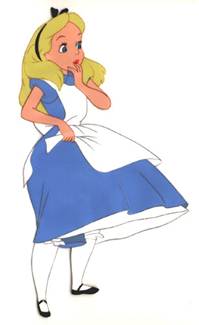 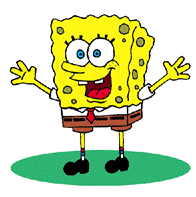 Aarhus to
Copenhagen.
Communicates bits
[Speaker Notes: Overlay poly, telefon]
Communication Complexity
Static Lower Bounds [Miltersen‘95]:
Reduction to communication game:







Data Structure to Protocol:
Bob builds data structure on his input.
Alice simulates query algorithm on her query:
For each cell needed: Ask Bob for contents.
The distance is 305km.
”I need cell #13”
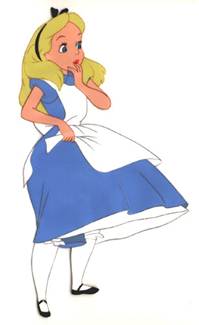 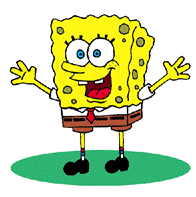 ”#13 contains 0010”
Aarhus to
Copenhagen.
”I need cell #5”
…
”#42 contains 1110”
Bits send:
 Alice: tlgS
 Bob: tw
[Speaker Notes: Overlay poly, telefon]
Communication Complexity
Static Lower Bounds [Miltersen‘95]:
Reduction to communication game:







Using tools from communication complexity, prove:
Either Alice sends ≥A bits or Bob sends ≥B bits.
Implication:
Either tlgS≥A or tw≥B, i.e. t ≥ min{A/lgS,B/w}.
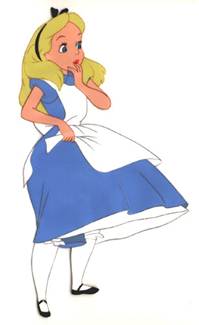 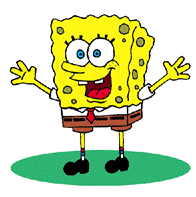 Aarhus to
Copenhagen.
Bits send:
 Alice: tlgS
 Bob: tw
[Speaker Notes: Overlay poly, telefon]
Communication Complexity
Static Lower Bounds [Miltersen‘95]:
Reduction to communication game:







Using tools from communication complexity, prove:
Either Alice sends ≥A bits or Bob sends ≥B bits.

We change our toy problem for simplest possible proof.
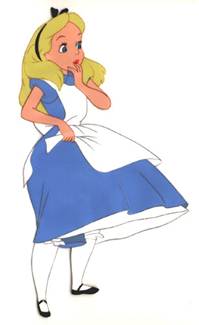 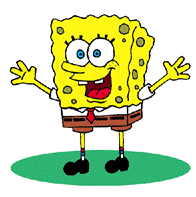 Aarhus to
Copenhagen.
Bits send:
 Alice: tlgS
 Bob: tw
[Speaker Notes: Overlay poly, telefon]
The Problem
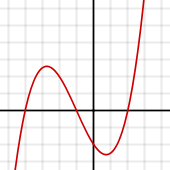 [Speaker Notes: Overlay poly, telefon]
The Problem
Polynomial Evaluation:
Input: Degree n-1 polynomial, P, over finite field.
For this talk, field is prime field 𝔽p for p=θ(n2).
Query: Element x in 𝔽p, evaluate P(x).

The Key Property:
Any degree n-1 polynomial over 𝔽p is
	uniquely determined from n points
	on the polynomial.
Same as over the real numbers.
The answer to a query x in 𝔽p gives a point on P, namely
(x,P(x)).
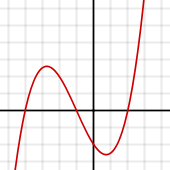 [Speaker Notes: Overlay poly, telefon]
Communication Complexity
Static Lower Bounds [Miltersen‘95]:
Alice receives x in 𝔽p, Bob receives polynomial P.
Recall p=θ(n2).






Using tools from communication complexity, prove:
Either Alice sends ≥ lgp/4 bits or Bob sends ≥ nlgp bits.
Implies tlgS>lgp/4 i.e. t=Ω(lgn/lgS) or t=Ω(nlgp/w)=Ω(n).
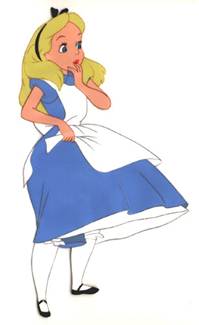 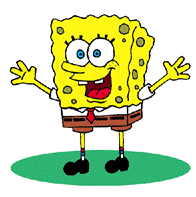 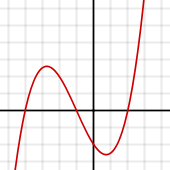 Communicates bits
x=5
Bits send:
 Alice: tlgS
 Bob: tw
[Speaker Notes: Overlay poly, telefon]
Communication Complexity
A Rectangle Argument.
Assume Alice sends < lgp/4 bits and Bob sends B bits
where p=θ(n2).

Row for the p queries
	of Alice.
Column for pn inputs
	of Bob.
Entry (x,P) stores P(x).
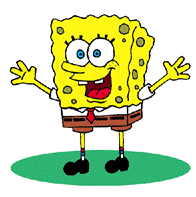 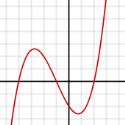 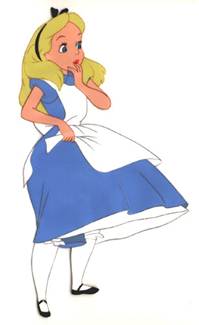 x
[Speaker Notes: Overlay poly, telefon]
Communication Complexity
A Rectangle Argument.
Assume Alice sends < lgp/4 bits and Bob sends B bits
where p=θ(n2).

Protocol implies “rectangle” with:
p/2lgp/4 = p3/4 >> n rows.
pn/2B columns.
Answer to each x fixed
	in rectangle.
Why?
Follow protocol and fix most
	likely message.
Alice knows answer when no more communication.
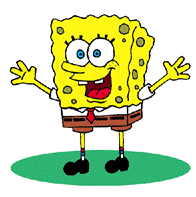 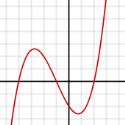 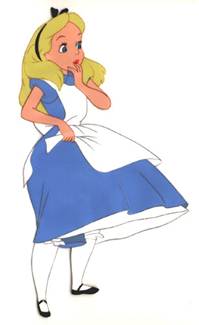 x
Alice says:
0
1
Bob says:
0
1
[Speaker Notes: Overlay poly, telefon]
Communication Complexity
Subtle Detail:
Alice knows answer at end of protocol.
Normally assume both players do.
For 1-bit output, easy:
Announce answer when know.
If both players know:
Monochromatic rect.
For poly eval:
Answer takes lgp bits.
As much as Alice’s input!
Can only assume Alice knows.
Each row in rectangle is monochromatic/fixed.
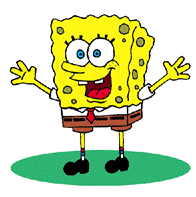 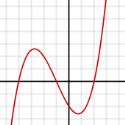 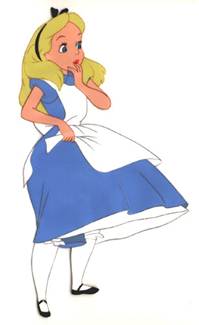 x
[Speaker Notes: Overlay poly, telefon]
Communication Complexity
A Rectangle Argument.
Assume Alice sends < lgp/4 bits and Bob sends B bits
where p=θ(n2).

Protocol implies “rectangle” with:
p/2lgp/4 = p3/4 >> n rows.
pn/2B columns.
Answer to each x fixed
	in rectangle.
Observe:
Any two polys can share no
	more than n-1 points (uniquely determined from n).
Thus 2B ≥ pn i.e. B > nlgp.
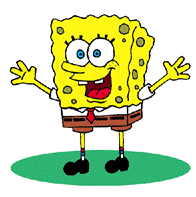 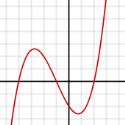 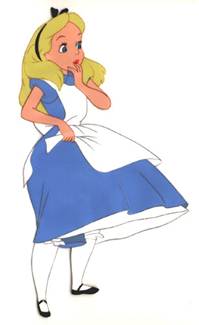 x
[Speaker Notes: Overlay poly, telefon]
Communication Complexity
Static Lower Bounds [Miltersen‘95]:
Alice receives x in 𝔽p, Bob receives polynomial P.
Recall p=θ(n2).






Using tools from communication complexity, we proved:
Either Alice sends ≥ lgp/4 bits or Bob sends ≥ nlgp bits.
Implies tlgS>lgp/4 i.e. t=Ω(lgn/lgS) or t=Ω(nlgp/w)=Ω(n).
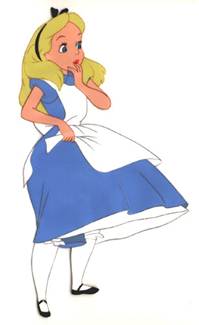 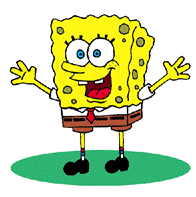 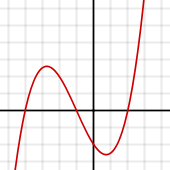 Communicates bits
x=5
Bits send:
 Alice: tlgS
 Bob: tw
[Speaker Notes: Overlay poly, telefon]
Communication Complexity
Static Lower Bounds [Miltersen‘95]:
Reduction to communication game:



Show: Either Alice sends ≥A bits or Bob sends ≥B bits.
Implies: t ≥ min{A/lgS,B/w}.

Limitations:
Trivial Protocol: Alice sends query to Bob. Bob answers.
Costs lgp=2lgn bits.
Implies: Cannot prove Alice must send more than 2lgn bits.
t ≥ 2lgn/lgS is the highest bound that can be proved.
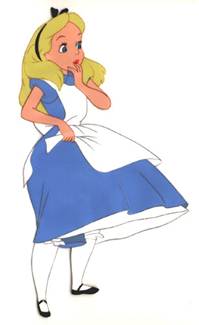 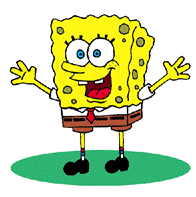 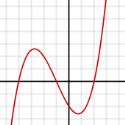 Space is at least linear, i.e. S ≥ n.
Bound never better than t ≥ 2.
Any DS problem with nc queries:
Bound never better than t ≥ c.
x
[Speaker Notes: Overlay poly, telefon]
Time Line Static Lower Bounds
Highest query time lower bounds.
Assume linear space, nc queries for c=O(1) and w=Θ(lgn).

1995: Miltersen:
	t ≥ c.
2006: Patrascu and Thorup:
	t ≥ lgn/lglgn.
[Speaker Notes: Overlay poly, telefon]
Communication Complexity
Static Lower Bounds [Patrascu and Thorup ‘06]:
Refined reduction to communication game:







Bob receives polynomial (data).
Alice receives k field elements (k queries).
Goal: Compute answers to all of Alice’s queries and minimize communication.
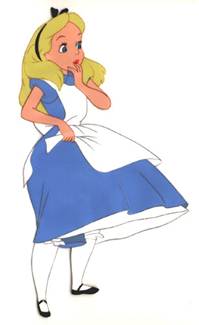 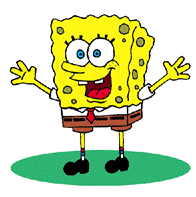 x1=5

x2=13

x3=9
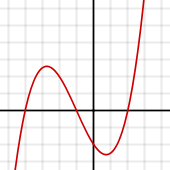 Communicates bits
[Speaker Notes: Overlay poly, telefon]
Communication Complexity
Static Lower Bounds [Patrascu and Thorup ‘06]:
Refined reduction to communication game:







Data Structure to Protocol:
Bob builds data structure on his input.
Alice simulates query algorithm on her queries in parallel:
For the cells needed at each step: Ask Bob for contents.
The answers:
18, 1, 13.
”I need cells #13,#15,#24”
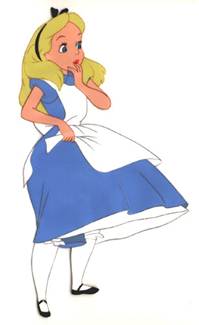 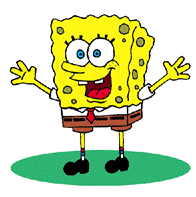 x1=5

x2=13

x3=9
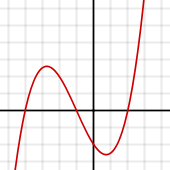 ”They store: 0010,1001,1111”
…
[Speaker Notes: Overlay poly, telefon]
Communication Complexity
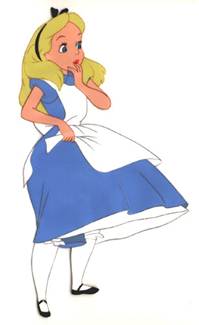 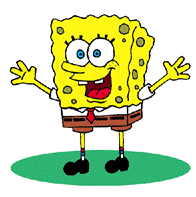 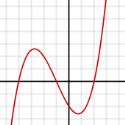 x1,…,xk
Bits send:
 Alice: ktlg(S/k)
 Bob: ktw
[Speaker Notes: Overlay poly, telefon]
Communication Complexity
Static Lower Bounds [Patrascu and Thorup ‘06]:
Refined reduction to communication game:



Show: Either Alice sends ≥A bits or Bob sends ≥B bits.
Implies: t ≥ min{A/klg(S/k),B/kw}.
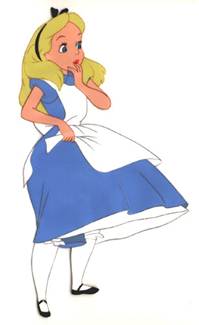 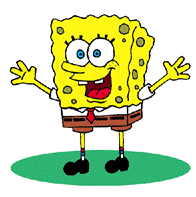 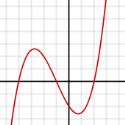 x1,…,xk
[Speaker Notes: Overlay poly, telefon]
Communication Complexity
Rectangle Argument for Polynomial Evaluation
Let Alice have k elements in 𝔽p. Assume p = θ(n2).
Let Bob have degree n-1 polynomial P.

Assume:
Alice sends <klgp/4 bits.
Bob sends B bits.

Fixing most likely message:
Rectangle with: 
     /2klgp/4 rows.
pn/2B columns.
Answer to each x1,…,xk fixed in rectangle.
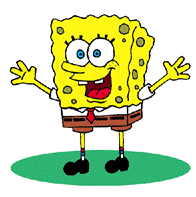 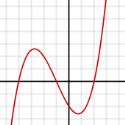 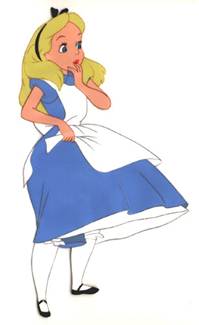 x1,…,xk
(  )
p
k
[Speaker Notes: Overlay poly, telefon]
Communication Complexity
Rectangle Argument for Polynomial Evaluation
Let Alice have k elements in 𝔽p. Assume p = θ(n2).
Let Bob have degree n-1 polynomial P.

Rectangle with: 
     /2klgp/4 rows.
pn/2B columns.


How many distinct queries can Alice answer
    in rectangle?
Each row distinct set of k queries.
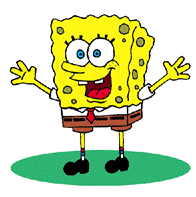 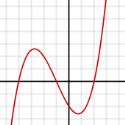 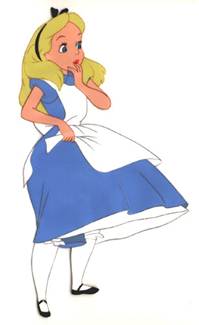 x1,…,xk
(  )
p
k
[Speaker Notes: Overlay poly, telefon]
Communication Complexity
Rectangle Argument for Polynomial Evaluation
Let Alice have k elements in 𝔽p. Assume p = θ(n2).
Let Bob have degree n-1 polynomial P.

Rectangle with: 
     /2klgp/4 rows.
pn/2B columns.

Let U be union of all rows. Let X=|U|.
Must have:

     ≥      /2klgp/4  
Since each row is a k-sized subset of U.
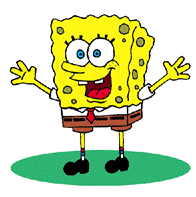 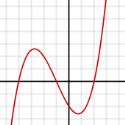 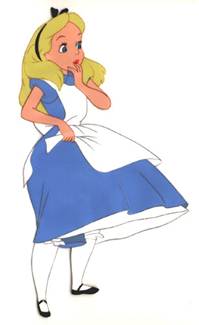 x1,…,xk
(  )
(  )
(  )
p
k
X
k
p
k
[Speaker Notes: Overlay poly, telefon]
Communication Complexity
Rectangle Argument for Polynomial Evaluation
Let Alice have k elements in 𝔽p. Assume p = θ(n2).
Let Bob have degree n-1 polynomial P.

Rectangle with: 
     /2klgp/4 rows.
pn/2B columns.

     ≥      /2klgp/4  ⇒
(eX/k)k ≥ (p/k)k/2klgp/4  ⇒
X ≥ p/(e2lgp/4)= p3/4/e > n.

So > n distinct queries.
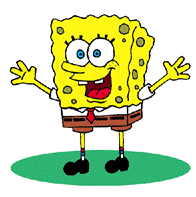 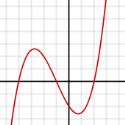 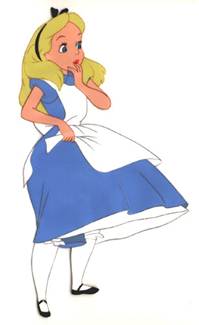 x1,…,xk
Fact:
(n/k)k ≤        ≤ (en/k)k
(  )
(  )
(  )
(  )
p
k
X
k
p
k
n
k
[Speaker Notes: Overlay poly, telefon]
Communication Complexity
Rectangle Argument for Polynomial Evaluation
Let Alice have k elements in 𝔽p. Assume p = θ(n2).
Let Bob have degree n-1 polynomial P.

Rectangle with: 
     /2klgp/4 rows.
pn/2B columns.

Each row set of k points.
Assume Alice sends <klgp/4 bits.
Then union of query sets has size X>n.
Therefore Bob sends B≥nlgp.
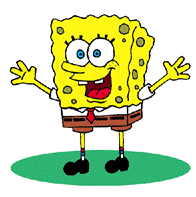 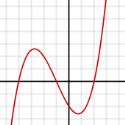 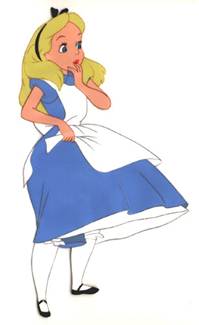 x1,…,xk
(  )
p
k
[Speaker Notes: Overlay poly, telefon]
Communication Complexity
Rectangle Argument for Polynomial Evaluation
Let Alice have k elements in 𝔽p. Assume p = θ(n2).
Let Bob have degree n-1 polynomial P.

Conclusion:
Either Alice sends ≥ klgp/4 bits.
Or Bob sends ≥ nlgp bits.
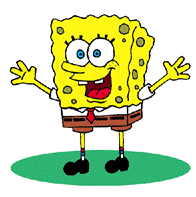 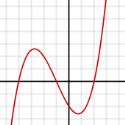 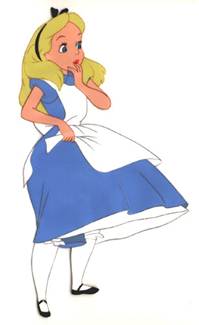 x1,…,xk
[Speaker Notes: Overlay poly, telefon]
Communication Complexity
Static Lower Bounds [Patrascu and Thorup ‘06]:
Refined reduction to communication game:



Showed for any k:
Either Alice sends klgp/4 bits or Bob sends nlgp bits.
In protocol:
Alice sends tklg(S/k) bits and Bob sends tkw bits.
We can choose k:
Fix k=nlgp/(2tw). Then Bob sends nlgp/2 bits.
So Alice must send klgp/4 bits:
tklg(S/k) ≥ klgp/4 ⇒ t ≥ lgp/lg(Stw/(nlgp)).
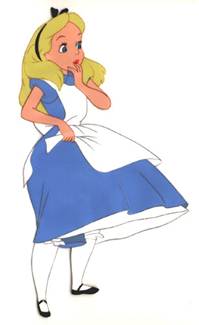 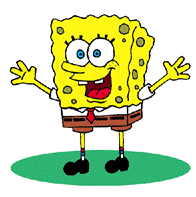 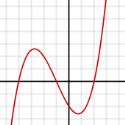 x1,…,xk
[Speaker Notes: Overlay poly, telefon]
Communication Complexity
Static Lower Bounds [Patrascu and Thorup ‘06]:
Refined reduction to communication game:



The lower bound:
t ≥ lgp/lg(Stw/(nlgp))
For w,lgp = θ(lgn):
t ≥ lgn/lg(St/n)
For linear space S=O(n):
t ≥ lgn/lgt
t ≥ lgn/lglgn
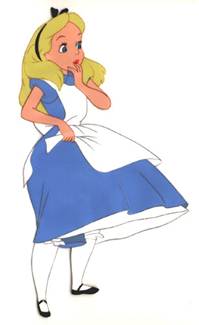 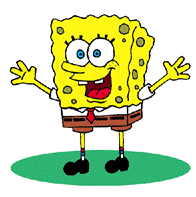 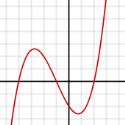 x1,…,xk
Sw/nlgp is space overhead over linear space!
[Speaker Notes: Overlay poly, telefon]
Communication Complexity
Static Lower Bounds [Patrascu and Thorup ‘06]:
Refined reduction to communication game:



The lower bound:
t ≥ lgp/lg(Stw/(nlgp))
Technical Remark:
Must have k ≥ 1 for previous argument to go through.
We chose k=nlgp/(2tw). 
So either t ≥ lgp/lg(Stw/(nlgp)) or
t ≥ nlgp/(2w).
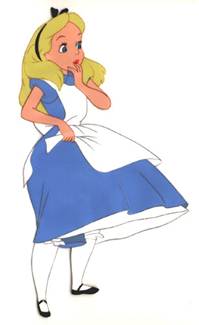 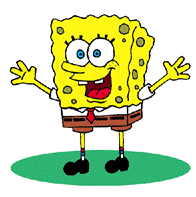 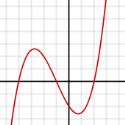 x1,…,xk
[Speaker Notes: Overlay poly, telefon]
Communication Complexity
Static Lower Bounds [Patrascu and Thorup ‘06]:
Refined reduction to communication game:



Show: Either Alice sends ≥A bits or Bob sends ≥B bits.
Implies: t ≥ min{A/klg(S/k),B/kw}.
Limitations:
Trivial Protocols: One player sends input to other.
1: Bob sends nlgp bits 
2: Alice sends klgp bits.
Implies: (1) implies must set k ≤ nlgp/(tw) ≈ n/t.
(2) and k≤n/t implies t ≥ lgp/lg(St/n) is the peak.
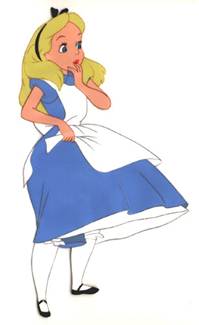 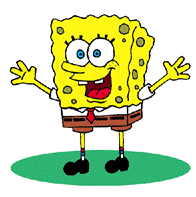 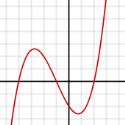 Space is at least linear, i.e. S ≥ n.
Peaks at t ≥ lgp/lglgp.
x1,…,xk
Bits send:
 Alice: ktlg(S/k)
 Bob: ktw
[Speaker Notes: Overlay poly, telefon]
Time Line Static Lower Bounds
Highest query time lower bounds.
Assume linear space, nc queries for c=O(1) and w=Θ(lgn).

1995: Miltersen:
	t ≥ c.
2006: Patrascu and Thorup:
	t ≥ lgn/lglgn.
2012: Larsen:
	t ≥ lgn.
[Speaker Notes: Overlay poly, telefon]